Краткосрочный проект« В гостях у сказки Теремок»
Воспитатели: Андреева О.В.
 Смирнова Ю.С
Цель:
 Развитие творческих способностей детей средствами театрального искусства. Развитие эстетического вкуса в передаче образа. Воспитание любви к театру и театральной деятельности.
Задачи: 
1. Побуждение интереса к театрально–игровой деятельности, создание необходимых условий для ее проведения.

2. Воспитание умения следить за развитием действия в драматизациях и кукольных спектаклях.

3. Развитие речи детей: обогащение словаря, формирование умения строить предложения, добиваясь правильного и четкого произношения слов.

4. Формирование умения передавать мимикой, позой, жестом, движением основные эмоции.

5. Развитие психологических процессов (мышление, речь, память, внимание, воображение, познавательные процессы, фантазии) .
Предварительная работа:
Знакомство с русской народной сказкой «Теремок»;
 Прослушивание аудио- сказки «Теремок»
 Разучивание по ролям
 Просмотр мультфильма
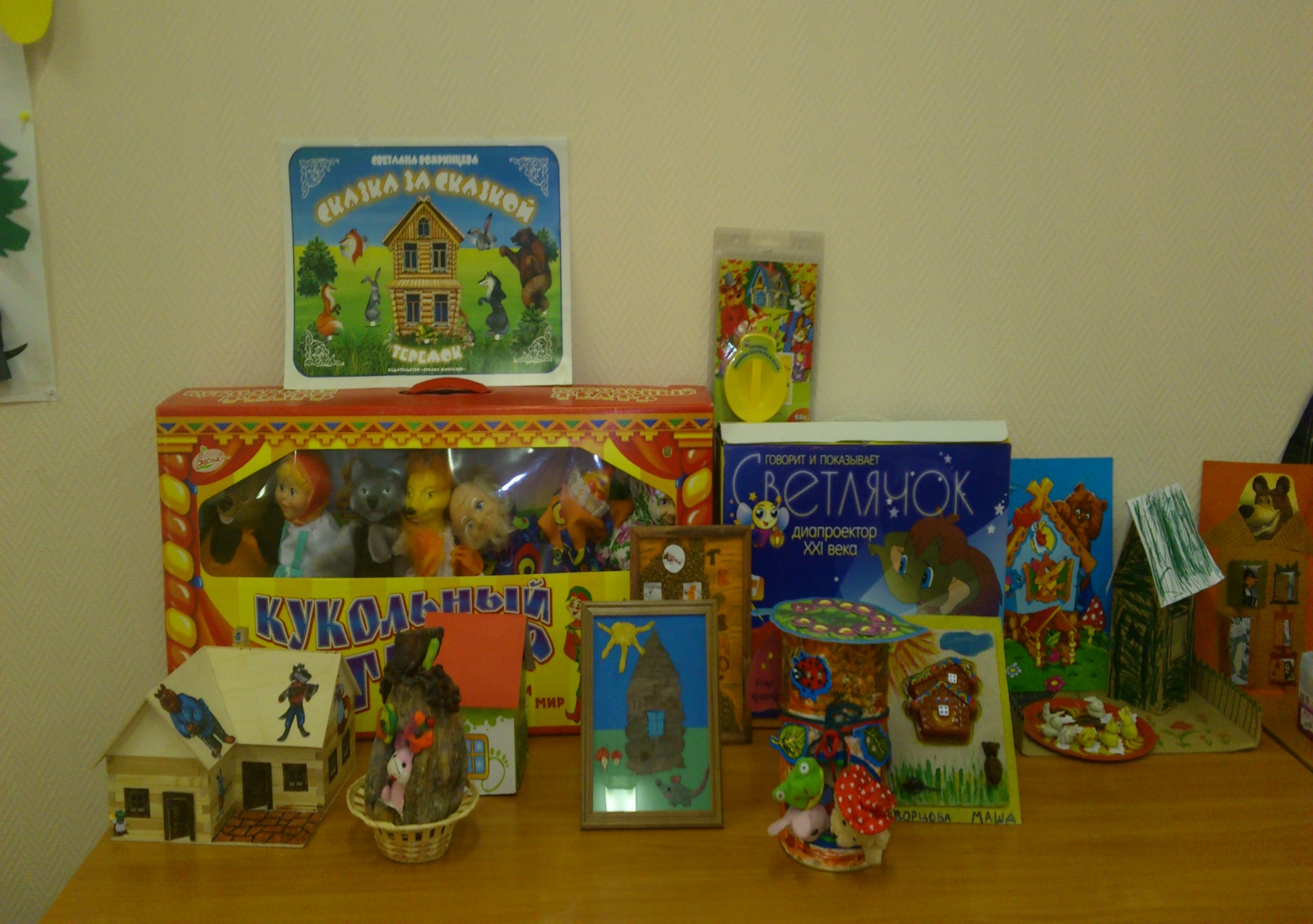 Рассматривание иллюстраций и  пазлы по сказке «Теремок»
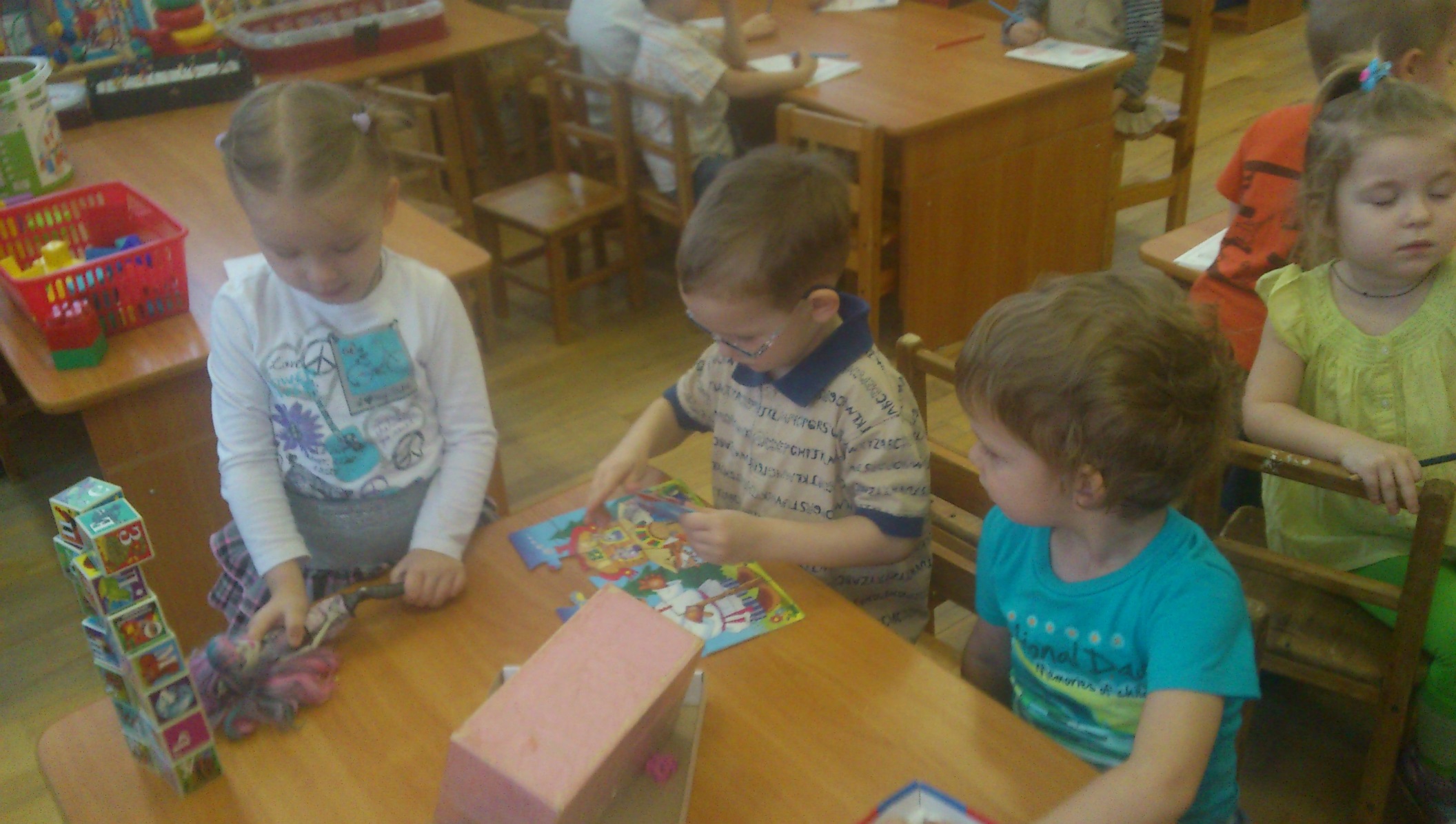 Художественное творчество
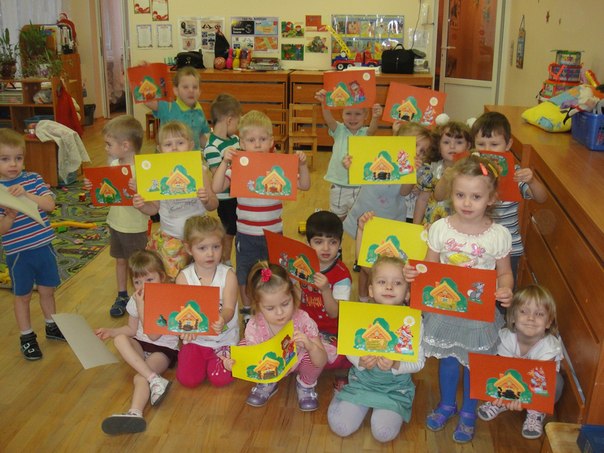 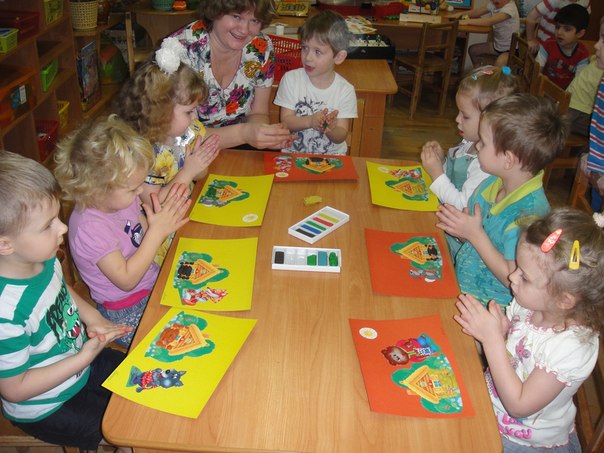 Коллективная работа
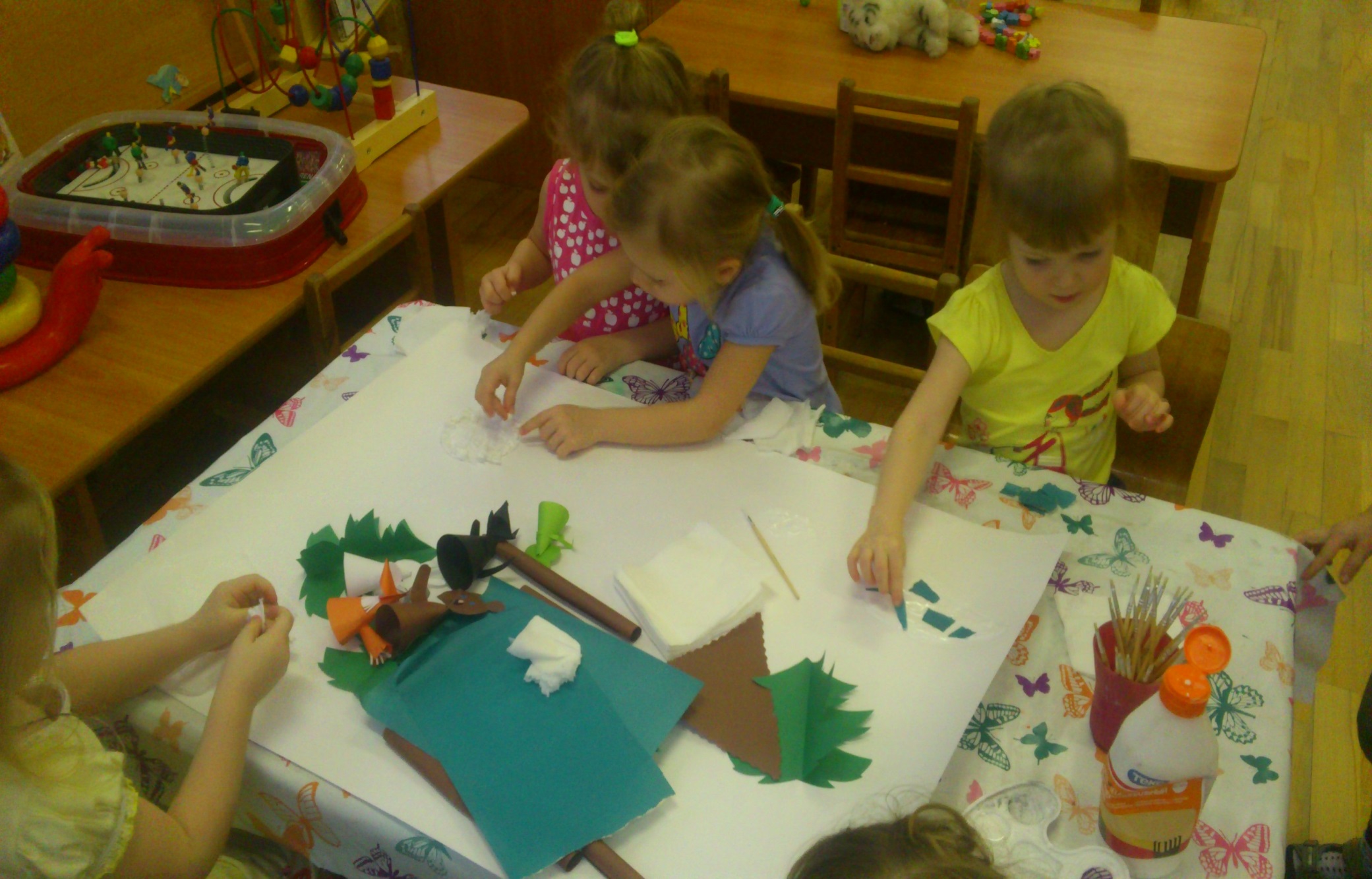 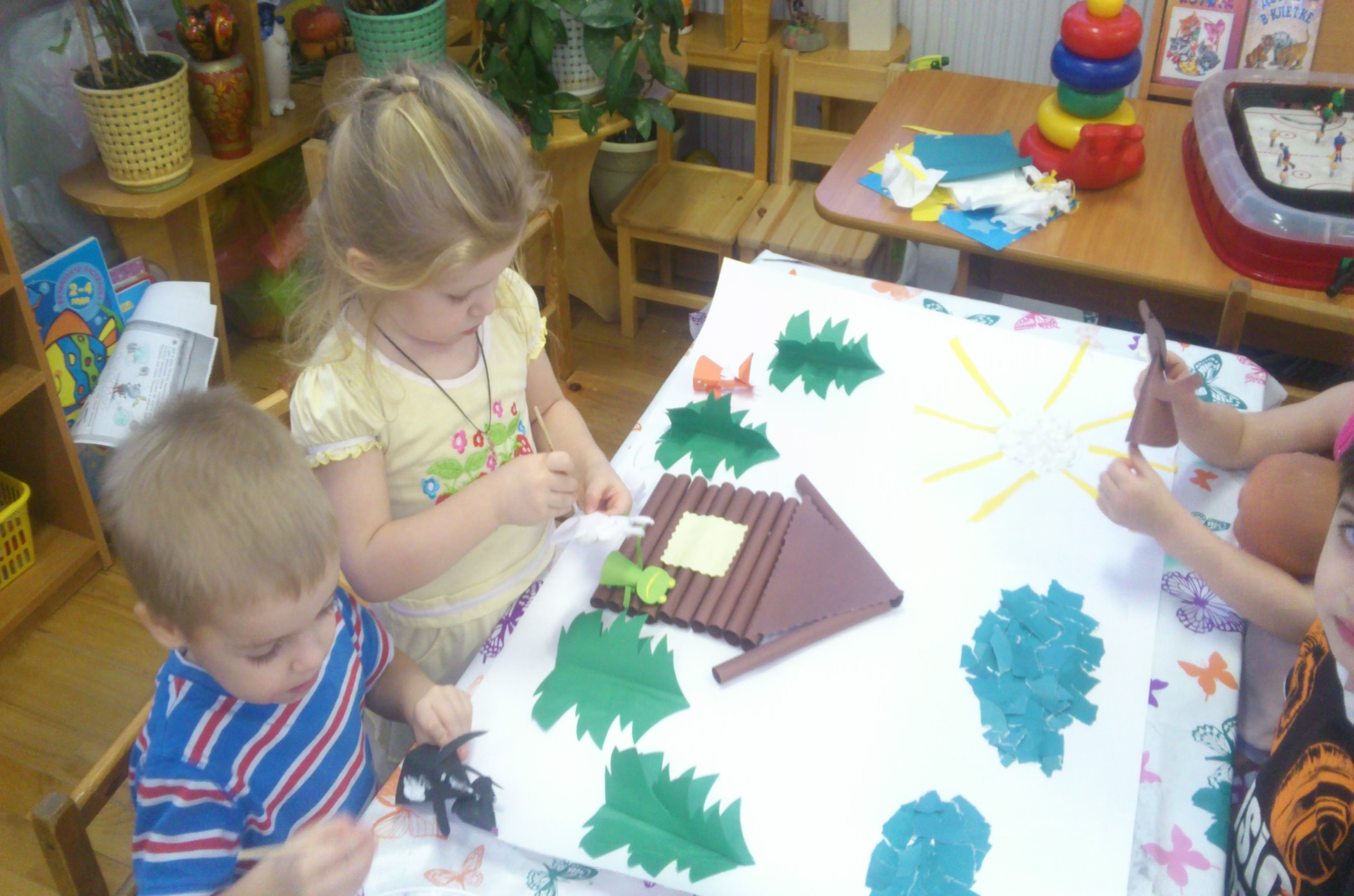 Совместная работа с родителями
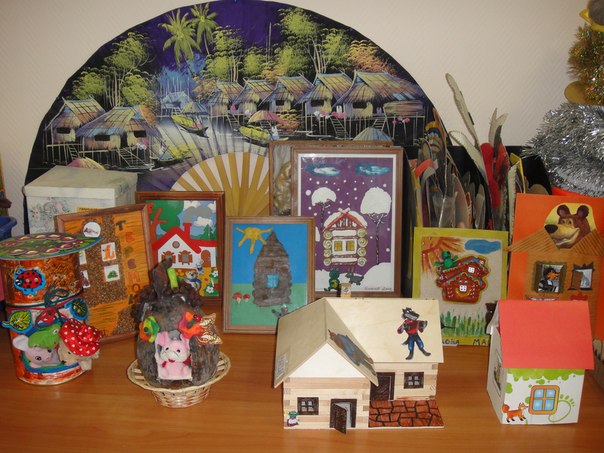 Театрализованная деятельность
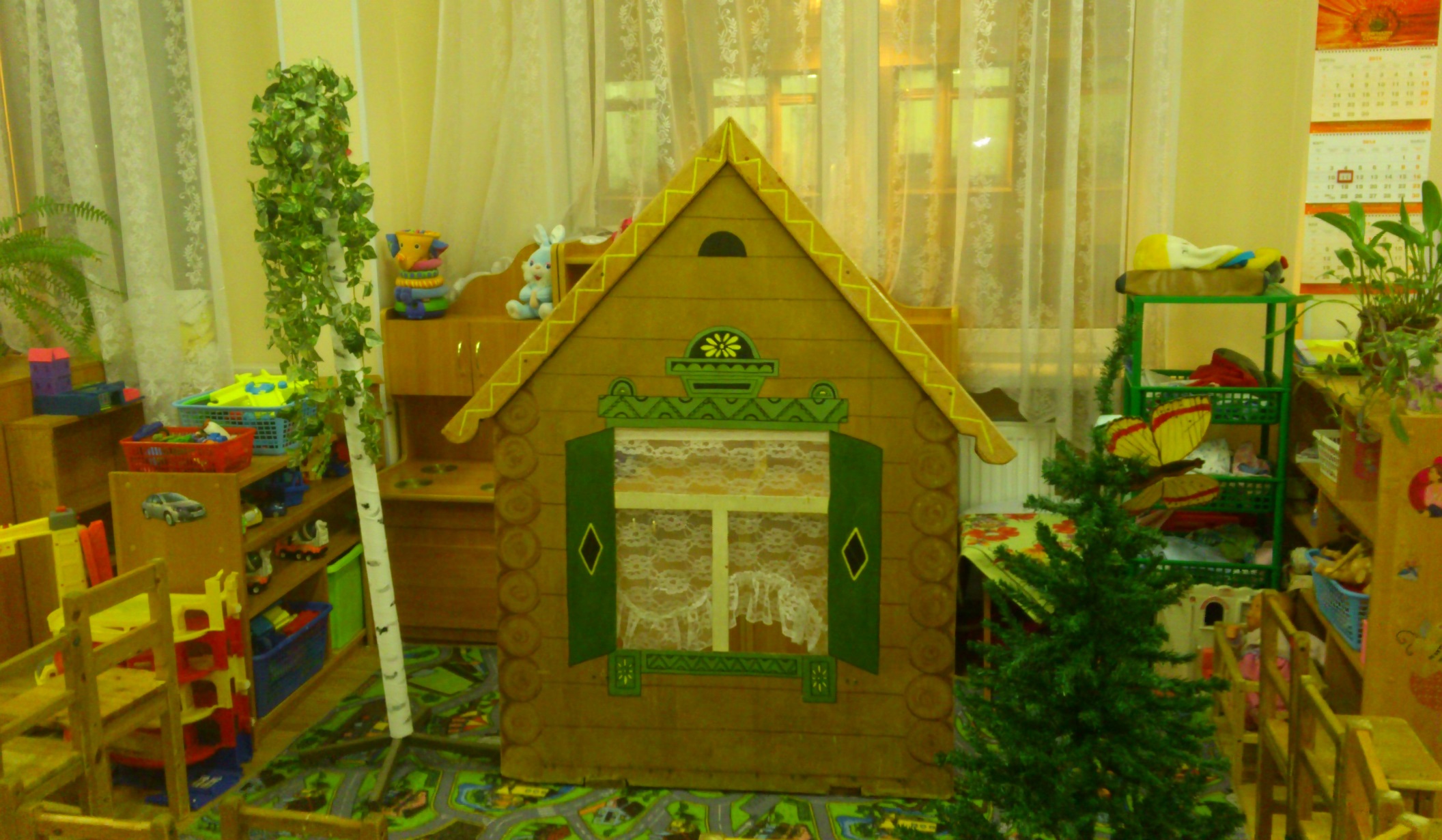 Спасибо за внимание!